Biomedical OntologyPHI 548 / BMI 508
Werner Ceusters and Barry Smith
Lecture 2Ontology of Clinical Practice
Werner Ceusters
Schedule
Lecture 2:
The diagnostic process
The Ontology for General Medical Science (OGMS)
Entities on the side of the patient

Lecture 3:
The Ontology for General Medical Science (OGMS)
Representations
Application to medical documentation
The diagnostic process
[Speaker Notes: Photos of Medicine Clinical Associate Professor, Anthony Martinez, with a patient in Buffalo General HospitalPhotograph: Douglas Levere

From: https://ubphoto.smugmug.com/Years/2014/14061-Photos-of-Medicine/i-shnhQPC]
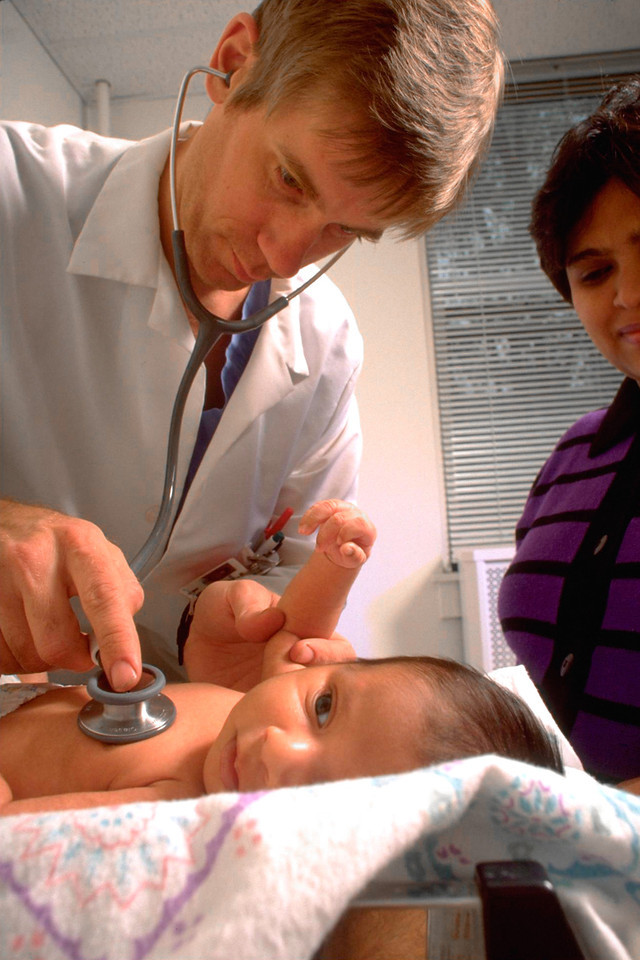 [Speaker Notes: Otolaryngology Chair David Sherris examining a patientPhotographer: Douglas Levere

From https://ubphoto.smugmug.com/Years/2007/20265-Photo-of-Otolaryngology/i-Hsd6WFj]
[Speaker Notes: Photodynamic Therapy for Non-Melanoma Skin Cancer J Natl Compr Canc Netw 2007;5:531-540

Allan Oseroff with a patient at Roswell Park Cancer InstitutePhotographer: Douglas Levere
From https://ubphoto.smugmug.com/Years/2006/20124-Allan-Oseroffs-Office/i-KcMMttr]
Misdiagnosis
Improving Diagnosis in Health Care
Erin P. Balogh, Bryan T. Miller, and John R. Ball, Editors; 

Committee on Diagnostic Error in Health Care;

Improving diagnosis in health care. 

National Academies of Sciences, Engineering, and Medicine. 2015. Washington, DC: The National Academies Press.
http://nap.edu/21794
The diagnostic process
http://nap.edu/21794
Diagnostic errors
A conservative estimate found that 5 percent of U.S. adults who seek outpatient care each year experience a diagnostic error.
Postmortem examination research spanning decades has shown that diagnostic errors contribute to approximately 10 percent of patient deaths.
Medical record reviews suggest that diagnostic errors account for 6 to 17 percent of hospital adverse events;
See Ontology for Adverse Events
Diagnostic errors are the leading type of paid medical malpractice claims, are almost twice as likely to have resulted in the patient’s death compared to other claims, and represent the highest proportion of total payments.
http://nap.edu/21794
Terminology/Ontology (1)
‘diagnostic error’  /  ‘delayed diagnosis’  / ‘missed diagnosis’     ‘misdiagnosis’

‘diagnostic error’  versus   ‘diagnosis error’

‘In part, the various definitions that have arisen reflect the intrinsic dualistic nature of the term “diagnosis,” which has been used to refer both to a process and to the result of that process’.
Similar examples: 
poisoning (process) vs. poisoning (result)
writing (process) vs writing (result)
http://nap.edu/21794
Terminology/Ontology (2)
The committee’s patient-centered definition of diagnostic error is as follows:

Diagnostic error =def.
	the failure to 
	(a) establish an accurate and timely explanation of the patient’s health problem(s) 
	or 
	(b) communicate that explanation to the patient.
http://nap.edu/21794
Outcomes from the diagnostic process
http://nap.edu/21794
https://www.facebook.com/advisor.healthcare/photos/pb.1593184380929079.-2207520000.1463376332./1655624751351708/?type=3&theater
[Speaker Notes: Cartoonist: Harley Schwadron]
Something awkward ?
The committee’s patient-centered definition of diagnostic error is:

Diagnostic error =def.
	the failure to 
	(a) establish an accurate and timely explanation of the patient’s health problem(s) 
	or 
	(b) communicate that explanation to the patient.
http://nap.edu/21794
Something awkward ?
The committee’s patient-centered definition of diagnostic error is:

Diagnostic error =def.
	the failure to 
	(a) establish an accurate and timely explanation of the patient’s health problem(s) 
	or 
	(b) communicate that explanation to the patient.
p1 or p2 don’t happen
Diagnosing process plus Interpretive process (p1)
If p1 produces a result r, communication process (p2) of r
http://nap.edu/21794
Something awkward ?
What if:
the patient does not have health problems (but pretends to have such problems)?
no explanation can be found within the current state of the art?
the patient does not understand a word of what is said?
Compare with IASP definition for ‘pain’(IASP = International Association for the Study of Pain)
‘an unpleasant sensory and emotional experience associated with actual or potential tissue damage, or described in terms of such damage’;

This definition presupposes: 
that there is a common phenomenology (‘unpleasant sensory and emotional experience’) to all instances of pain, 
that there are three distinct subtypes of pain involving, respectively: 
actual tissue damage, 
what is called ‘potential tissue damage’, and 
a description involving reference to tissue damage.
Smith B, Ceusters W, Goldberg LJ, Ohrbach R. Towards an Ontology of Pain. 
In: Mitsu Okada (ed.), Proceedings of the Conference on Logic and Ontology, Tokyo: Keio University Press, February 2011:23-32
For sure awkward is the following assertion provided by the committee:
‘The committee’s definition is two-pronged; 
if there is a failure in either part of the definition, a diagnostic error results.’
http://nap.edu/21794
[Speaker Notes: Photos of Medicine Clinical Associate Professor, Anthony Martinez, with a patient in Buffalo General HospitalPhotograph: Douglas Levere

From: https://ubphoto.smugmug.com/Years/2014/14061-Photos-of-Medicine/i-shnhQPC]
[Speaker Notes: http://www.bloomberg.com/news/articles/2012-06-21/why-dont-more-hospitals-use-electronic-health-records]
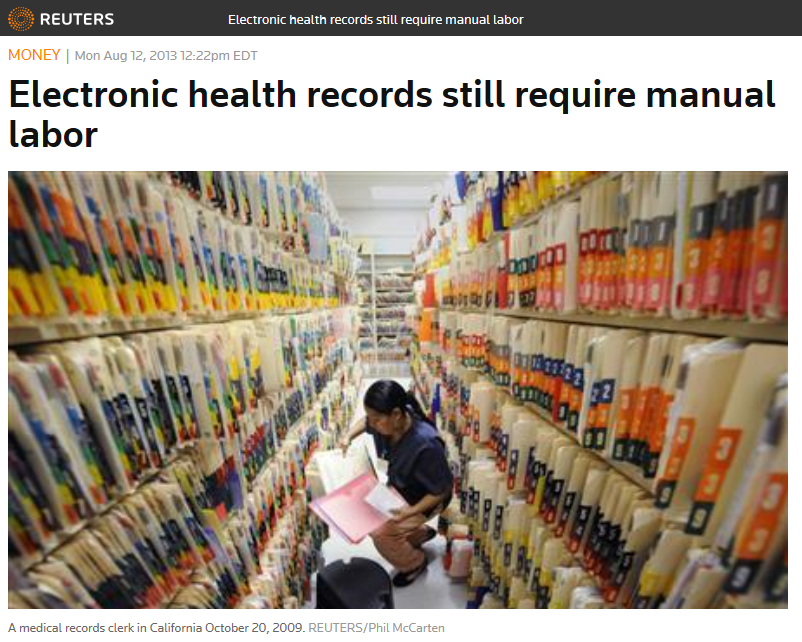 [Speaker Notes: http://www.reuters.com/article/us-healthcare-costs-electronicrecords-idUSBRE97B0HB20130812]
10 Dimensions of the EHR
http://cmapspublic2.ihmc.us/rid=1GM0728VN-15TD0DN-12W4/ehr10dimensions.png
The vision of semantic interoperability
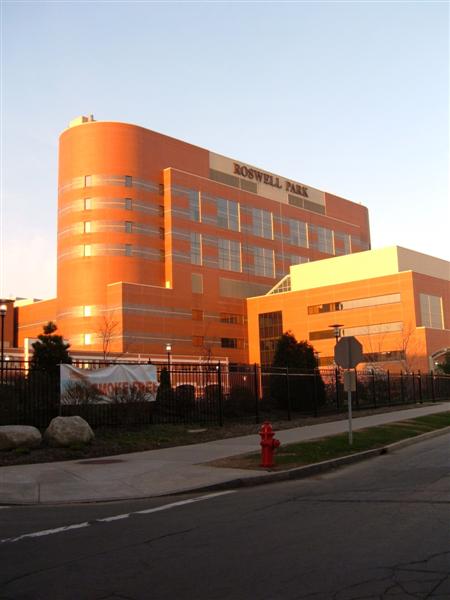 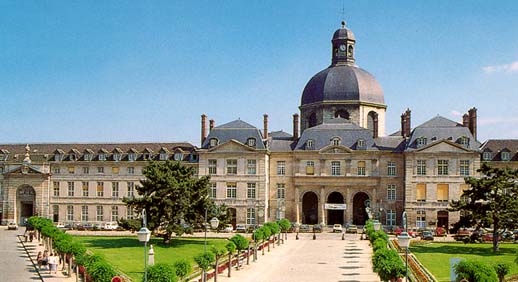 Everything collected wherever, whenever and about whomever which is relevant to a medical problem in whomever, whenever and wherever, should be accessible without loss of relevant detail.
The vision of semantic interoperability
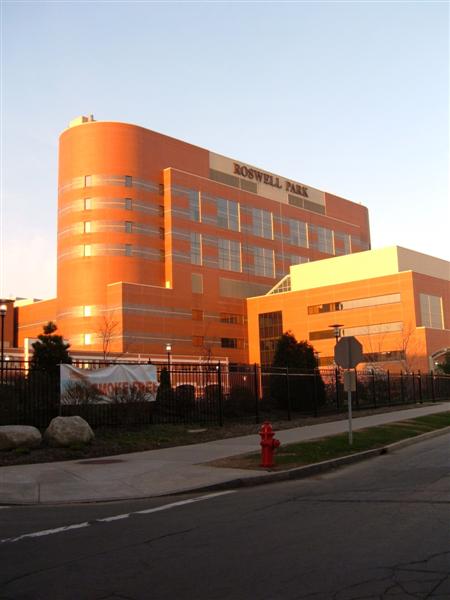 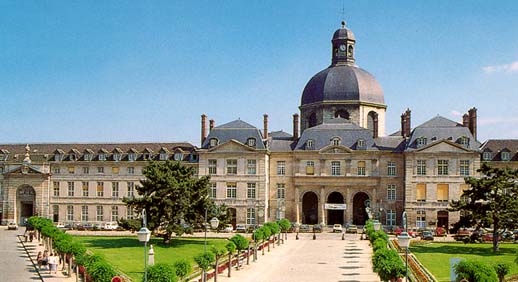 Everything collected wherever, whenever and about whomever which is relevant to a medical problem in whomever, whenever and wherever, should be accessible without loss of relevant detail.
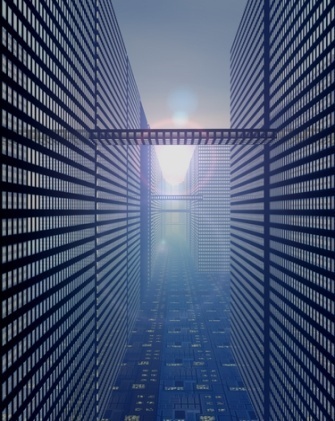 Relevance determination requires a global view
https://www.sigmundsoftware.com/
http://www.praxisemr.com/
https://ubmd.followmyhealth.com
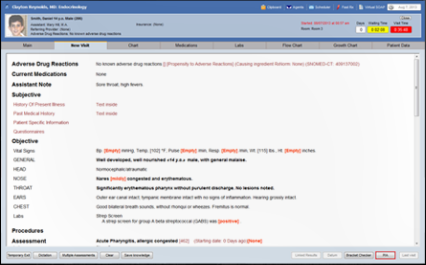 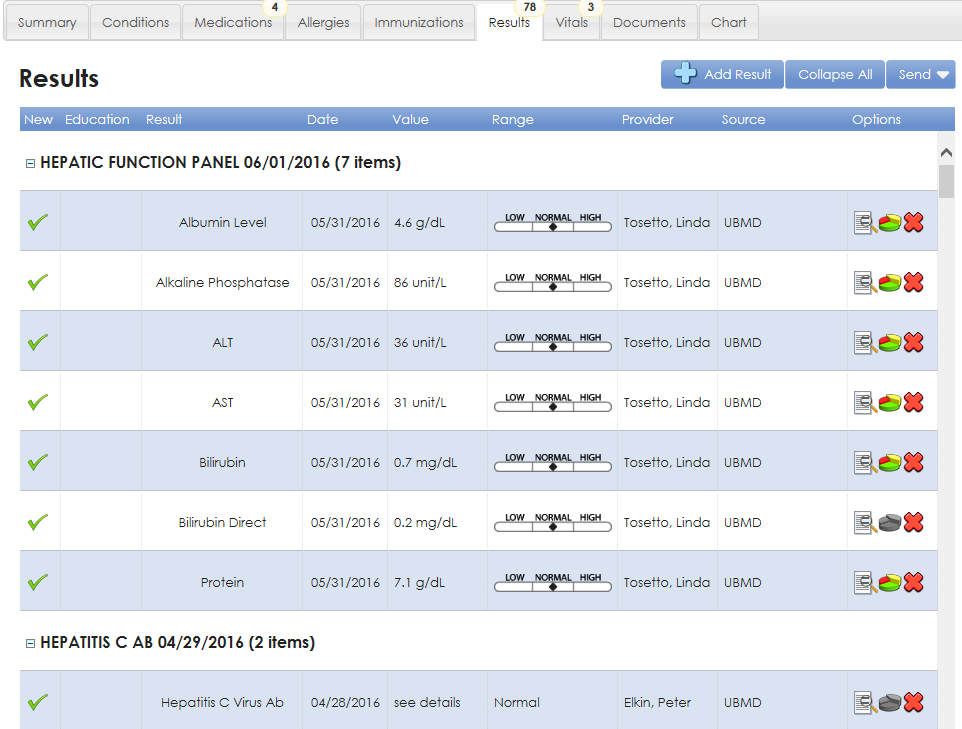 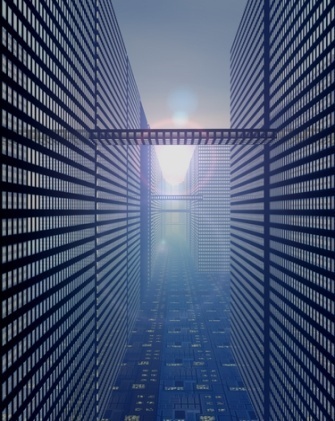 However !
There is a lack of data for making analytics and decision support work
https://www.sigmundsoftware.com/
http://www.praxisemr.com/
https://ubmd.followmyhealth.com
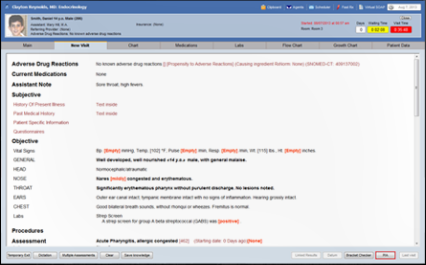 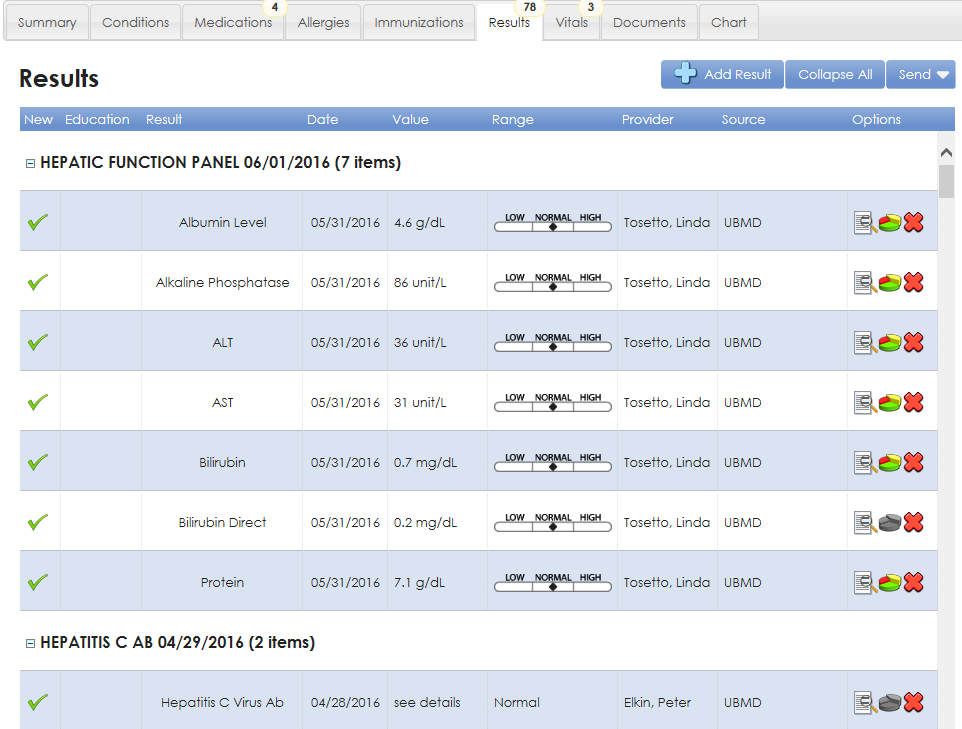 Optimized for practice management and patient care
Optimized for analytics and decision support
Idiosyncrasies of …
The diagnostic process:
Diagnosis may be recorded when there is only a suspicion of disease;
Some overlapping clinical conditions are difficult to distinguish reliably;
Patients may only partially fit diagnostic criteria;
Patients in whom diagnostic testing is done are still more likely to have disease even if the result of the test is negative.
Reporting a diagnosis:
Repeated diagnosis codes over time may represent a new event or a follow-up to an earlier event;
First diagnosis in a database is not necessarily an incident case of disease.
Hersh, WR, Weiner, MG, et al. (2013). 
Caveats for the use of operational electronic health record data in comparative effectiveness research. Medical Care. 51(Suppl 3): S30-S37.
Ontologically interesting items
The diagnostic process:
Diagnosis may be recorded when there is only a suspicion of disease;
Some overlapping clinical conditions are difficult to distinguish reliably;
Patients may only partially fit diagnostic criteria;
Patients in whom diagnostic testing is done are still more likely to have disease even if the result of the test is negative.
Reporting a diagnosis:
Repeating diagnosis codes over time may represent a new event or a follow-up to an earlier event;
First diagnosis in a database does not necessarily entail an actual corresponding case of disease.
Hersh, WR, Weiner, MG, et al. (2013). 
Caveats for the use of operational electronic health record data in comparative effectiveness research. Medical Care. 51(Suppl 3): S30-S37.
Idiosyncrasies in problem entry updates
e1ph1: Diabetes mellitus type II (NIDDM)
e1ph2: Diabetes Mellitus With 	Complication
e1ph3: Diabetes mellitus
e1ph4: DM (diabetes mellitus), type 1, 	uncontrolled
e1ph5: Diabetes mellitus with 	complication
e2ph1: Type 1 Diabetes Mellitus - 	Uncontrolled
e2ph2: Type II diabetes mellitus with 	ketoacidosis
e2ph3: Type 2 Diabetes Mellitus - 	Uncomplicated, Uncontrolled
e2ph4: Acanthosis nigricans
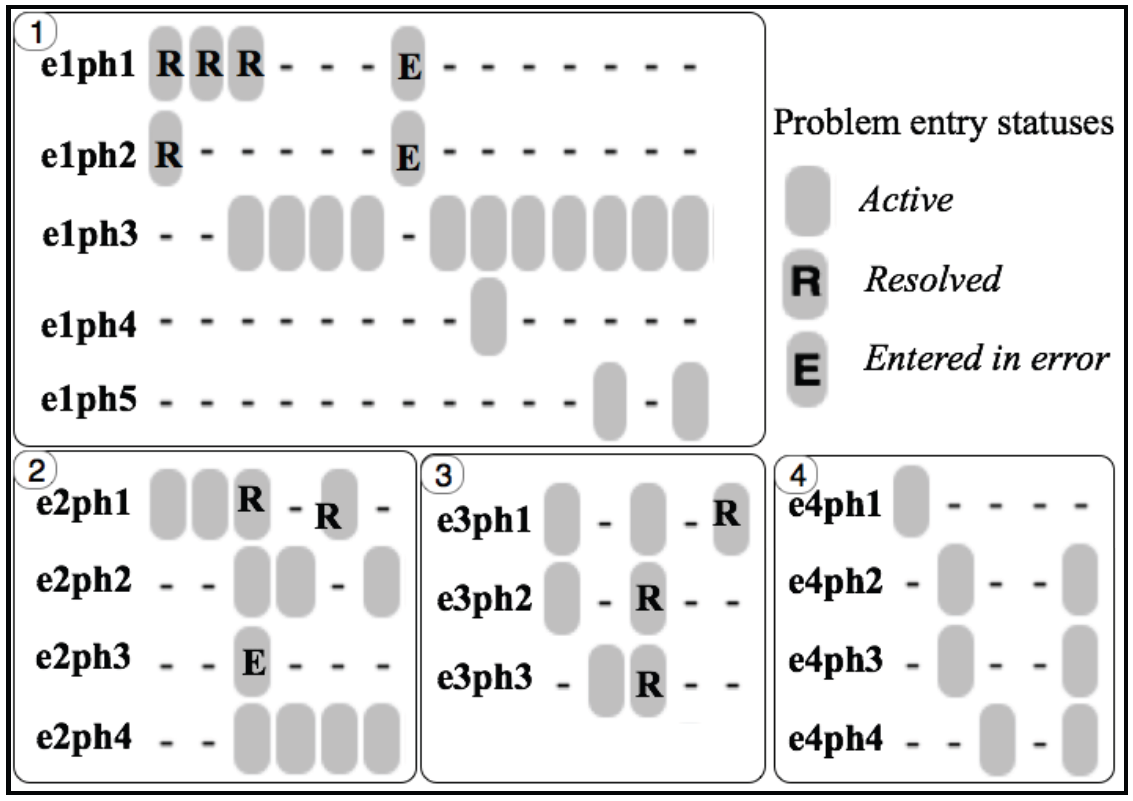 e3ph1: Closed Fracture Of The Shaft Of The Humerus
e3ph2: Closed Fracture Of Neck Of Femur - Transcervical
e3ph3: Closed Fracture Of The Humerus
e4ph1: Open Treatment Of Humeral Shaft Fracture w Plate/Screws
e4ph3: Fracture of left humerus
Bona J, Ceusters W. Replacing EHR structured data with explicit representations. International Conference on Biomedical Ontologies, ICBO 2015, Early career track, Lisbon, Portugal, July 27-30, 2015;85-86
[Speaker Notes: What is needed in addition are mechanisms to determine and represent not only (1)
how assertions (for instance diagnoses) relate to reality (diseases in patients) and how
changes in the pool of assertions relate to changes in reality and vice versa, but also (2)
the extent to which data are incomplete and inconsistent. As an example, we examined
Electronic Healthcare Records (EHR) of 570,000 patients from Western New York to
assess the extent to which diagnostic assertions in these records correspond to disorders
in the patients [3]. This analysis uncovered many ways in which the data fail to represent
explicitly what they are supposed to represent.]
Prominent types of inconsistencies
Changes in reality not faithfully reflected in the medical record updates;
Updates in the records inadequately documented as to whether they reflect changes in reality or changes in caregivers understanding thereof;
Inconsistencies amongst observers;
Plain mistakes and ambiguities.

Beginnings of a solution: an ontology for general medical science
Ceusters W, Hsu CY, Smith B. Clinical Data Wrangling using Ontological Realism and Referent Tracking. International Conference on Biomedical Ontologies, ICBO 2014, Houston, Texas, Oct 6-9, 2014; 
CEUR Workshop Proceedings 2014;1237:27-32.
Ontology for General Medical ScienceOGMS
Scheuermann R, Ceusters W, Smith B. Toward an Ontological Treatment of Disease and Diagnosis. 2009 AMIA Summit on Translational Bioinformatics, San Francisco, California, March 15-17, 2009;: 116-120. Omnipress ISBN:0-9647743-7-2
Big Picture
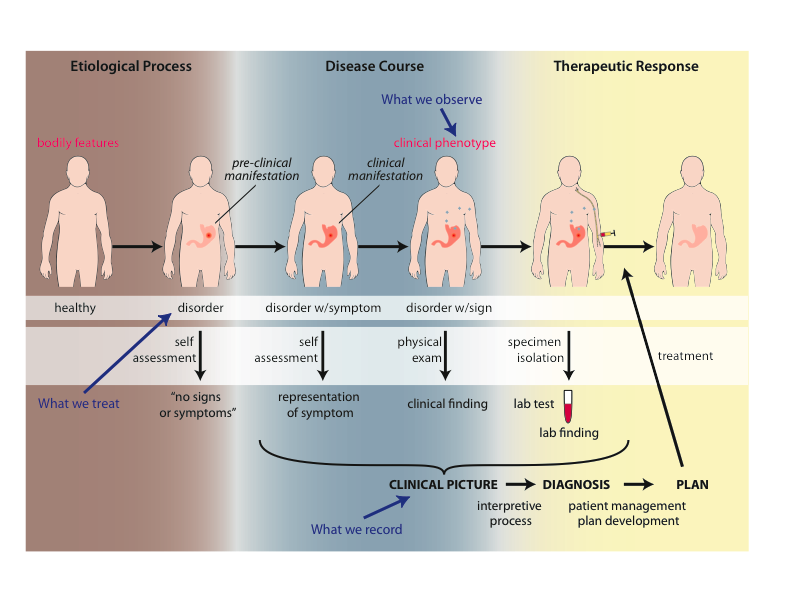 Motivation
Clarity about:
disease etiology and progression;
disease on the side of the patient and the diagnostic process on the side of the clinician or healthcare system;
phenotype and signs/symptoms;
how the entities relate to each other.
Better support for use of evidence in the context of patient care, clinical research and translational research;
Includes use of medical record information in support for clinical and translation research.
Extensibility.
MotivationFour distinct classificatory tasks
of people (patients, carriers, …)
of diseases (cases, instances, problems, …)
of courses of disease (symptoms, treatments…)
of representations (records, observations, data, diagnoses…)

International Classification of Diseases (ICD) confuses 1. & 2.
HL7, most standard terminologies, confuse 2. and 4
Examples of unprincipled classification
International Classification of Diseases (ICD):
V01: Contact with or exposure to communicable diseases
V02: Carrier or suspected carrier of infectious diseases
V03: Need for prophylactic vaccination and inoculation against bacterial diseases
V08: [Asymptomatic] human immunodeficiency virus (HIV) infection status
V09: Infection with drug-resistant microorganisms
V10: Personal history of malignant neoplasm (i.e. cancer)
V16: Family history of malignant neoplasm
Health Level 7 (HL7) Reference Information Model (RIM) Philosophy
“The truth about the real world is constructed through a combination and arbitration of attributed statements ...

	“As such, there is no distinction between an activity and its documentation.”
https://www.hl7.org/fhir/v3/ActClass/index.html. Accessed, Sept 12, 2016.
Goals of OGMS
To serve as a consistent, logically well-defined extensible framework (ontology) for the representation of:

features of disease; 
clinical processes;
results of tests and diagnostic processes.
Goals of OGMS
What are the fundamental types of things for which we need ontological categories (what’s the domain)?
disease initiation, progression, pathogenesis, signs, symptoms, assessments, clinical and laboratory findings, disease diagnosis, treatment, treatment response and outcome;
normal phenotype, homeostatic (normal) profile.
[Speaker Notes: Answer the following questions.]
Goals of OGMS
What are the fundamental relationships:

between the process of observing, the results of the observation and what is being observed;
between signs/symptoms and disease (no absolutes?);
between clinical and pre-clinical pathological processes, their manifestations and their representations in the EHR.
[Speaker Notes: Answer the following questions.]
Goals of OGMS
How should ontologies be developed - intelligent design or natural selection (evolution)?

What is the relationship between 
the ontologies, 
the terminologies and 
the information models?
[Speaker Notes: Answer the following questions.]
Ontology / Terminology
[Speaker Notes: http://browser.ihtsdotools.org/?perspective=full&conceptId1=40733004&edition=en-edition&release=v20160731&server=http://browser.ihtsdotools.org/api/snomed&langRefset=900000000000509007]
Ontology / Terminology
[Speaker Notes: http://browser.ihtsdotools.org/?perspective=full&conceptId1=40733004&edition=en-edition&release=v20160731&server=http://browser.ihtsdotools.org/api/snomed&langRefset=900000000000509007]
bones
nose
fracture
SNOMED-CT: abundance of false synonymy
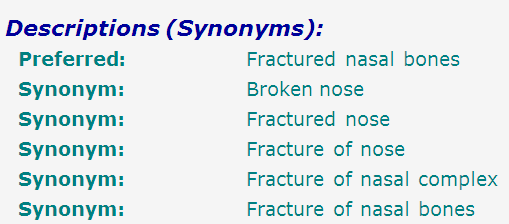 47
EHR Information Models (simplified)
diagnosis
finding
finding
patient
patient
encounter
drug
drug
diagnosis
Constraints
We need to be accurate;
We need to be practical (reproducibility vs dogma).
What can we expect the clinicians to understand and provide?
Is the distinction between chronic and progressive easily determined?
We need to leverage and harmonize existing and emerging standards.
Outcomes Assessment
What are the criteria by which we can judge whether we have good categories and good definitions?

The degree to which ordinary clinicians can understand and reproducibly apply the definitions.
The degree to which entities can be easily mapped between humans and animal models.
The degree to which the categories can accommodate new diagnostic technologies (e.g. proteomics).
The degree to which electronic medical record data can be integrated with clinical and translational research data.
Approach
Propose terms and provide definitions for a representational framework drawing on best practices in ontology development as promulgated within the OBO Foundry for:

Etiological process
Disorder
Disease
Pathological process
Sign
Risk factor
Symptom
Laboratory finding
Diagnosis
Pre-disposition
Clinically abnormal
Biomarker
[Speaker Notes: Answer the following questions.]
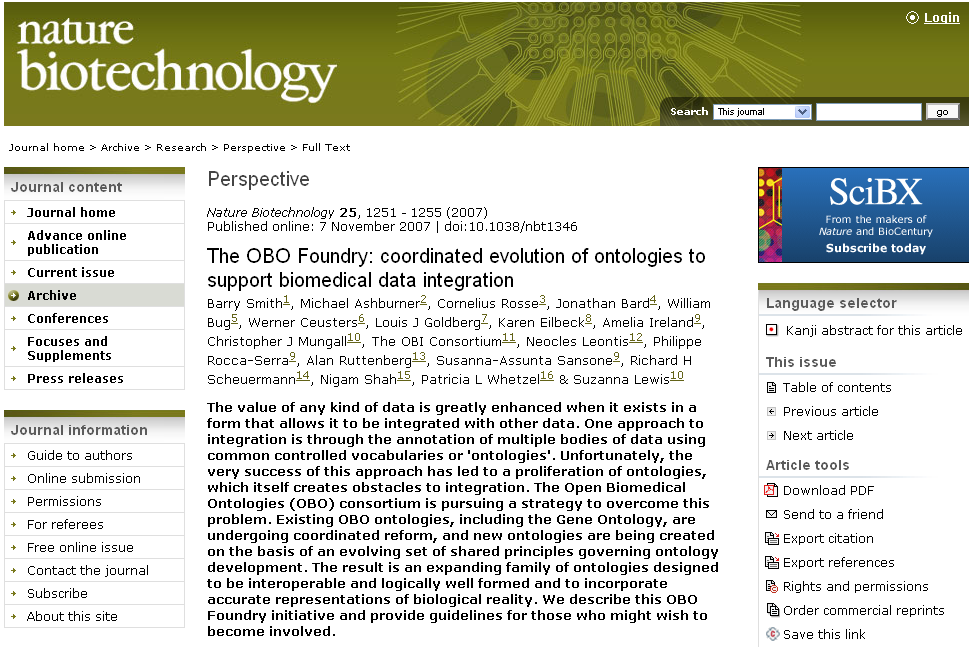 Approach
a disease is a disposition rooted in a physical disorder in the organism and realized in pathological processes.
produces
bears
realized_in
etiological process
disorder
disposition
pathological process
produces
diagnosis
interpretive process
signs & symptoms
abnormal bodily features
produces
participates_in
recognized_as
[Speaker Notes: font was too small, color inside green boxes was hardly readable]
Cirrhosis - environmental exposure
Etiological process - phenobarbitol-induced hepatic cell death
produces
Disorder - necrotic liver
bears
Disposition (disease) - cirrhosis
realized_in
Pathological process - abnormal tissue repair with cell proliferation and fibrosis that exceed a certain threshold; hypoxia-induced cell death
produces
Abnormal bodily features
recognized_as
Symptoms - fatigue, anorexia
Signs - jaundice, splenomegaly
Symptoms & Signs
used_in
Interpretive process
produces
Hypothesis - rule out cirrhosis
suggests
Laboratory tests
produces
Test results – documentation of elevated liver enzymes in serum
used_in
Interpretive process
produces
Result - diagnosis that patient X has a disorder that bears the disease cirrhosis
Foundational Terms (1)
Disorder =def. – A causally linked combination of physical components of the extended organism that is 
(a) clinically abnormal and 
(b) maximal, in the sense that it is not a part of some larger such combination.
Basic Formal Ontology
Continuant
Occurrent
(Process)
Independent
Continuant

(molecule, 
cell, organ,
organism)
Dependent
Continuant

(quality, 
function,
disease)
.....  .....  ....  .....
Physical Disorder
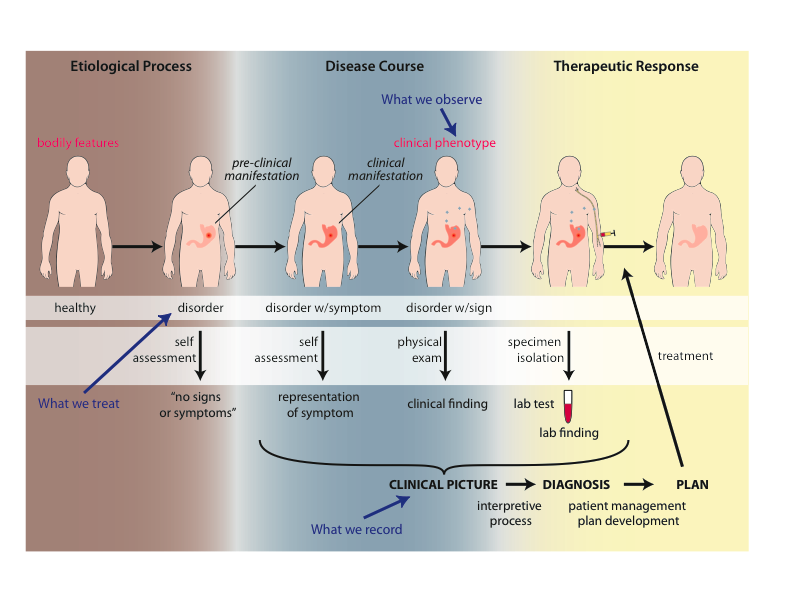 – independent continuant
	objects
	fiat object parts
	object aggregates
	A causally linked combination of physical components of the extended organism.
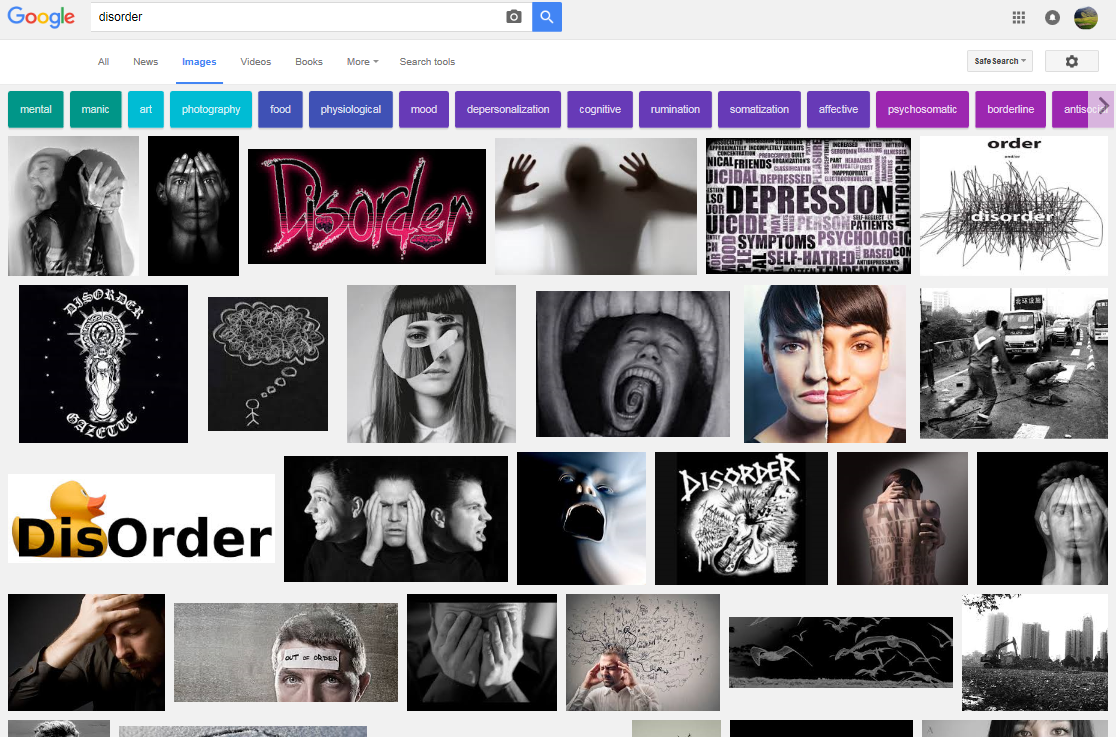 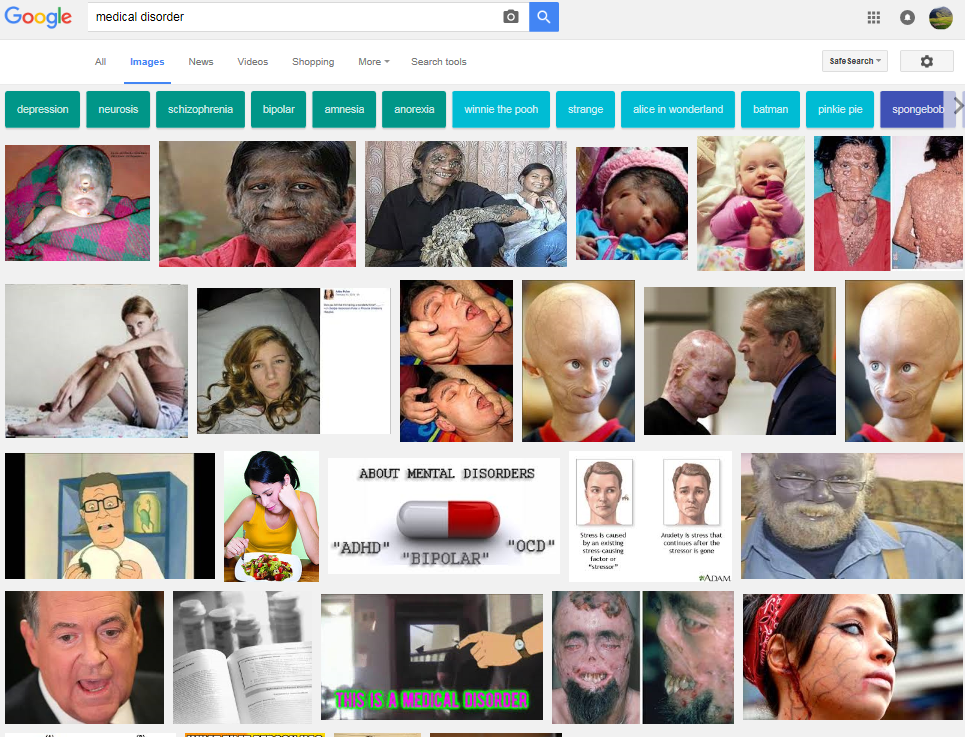 Extended organism
Harth R. War and peace in the human gut: probing the microbiome
https://biodesign.asu.edu/sites/default/files/news/AthenaHostcooperation7.png
Clinically abnormal
something is clinically abnormal if:

is not part of the life plan for an organism of the relevant type (unlike aging or pregnancy), 

is causally linked to an elevated risk either of pain or other feelings of illness, or of death or dysfunction, and 

is such that the elevated risk exceeds a certain threshold level.
Foundational Terms (2)
Disorder =def. – A causally linked combination of physical components of the extended organism that is 
(a) clinically abnormal and 
(b) maximal, in the sense that it is not a part of some larger such combination. 

Pathological Process =def. – A bodily process that is a manifestation of a disorder and is clinically abnormal.
Basic Formal Ontology
Continuant
Occurrent
(Process)
Independent
Continuant

(molecule, 
cell, organ,
organism)
Dependent
Continuant

(quality, 
function,
disease)
.....  .....  ....  .....
Foundational Terms (3)
Disorder =def. – A causally linked combination of physical components of the extended organism that is (a) clinically abnormal and (b) maximal, in the sense that it is not a part of some larger such combination. 

Pathological Process =def. – A bodily process that is a manifestation of a disorder and is clinically abnormal.

Disease =def. – A disposition (i) to undergo pathological processes that (ii) exists in an organism because of one or more disorders in that organism.
Continuant
Independent
Continuant
Dependent
Continuant
Non-realizable
Dependent
Continuant
(quality)
Realizable 
Dependent
Continuant
(function, role, 
disposition)
.....    .....
continuants
Realizable dependent continuants
plan
function
role
disposition
capability
tendency
Their realizations
execution 
expression 
exercise  
realization 
application
course
occurrents
Disposition
- of a glass vase, to shatter if dropped
	- of a human, to eat 
	- of a banana, to ripen
	- of John, to lose hair
dispositions must have some physical basis
Disposition
if it ceases to exist, then its bearer and/or its immediate surrounding environment is physically changed;

its realization occurs when its bearer is in some special physical circumstances;

its realization is what it is in virtue of the bearer’s physical make-up.
Dispositions are realized in processes
dependent
continuant
occurrent
process
disposition
ripening
to ripen
disposition of this 
fruit: to ripen
process of ripening 
in this fruit
independent
continuant
dependent
continuant
occurrent
process
disposition
integumentary 
system
process of going bald
to go bald
John’s 
disposition: 
to go bald
John’s 
integumentary 
system
John’s going 
bald
Dependence
on the instance level	
a depends_on b =def. a is necessarily such that if b ceases to exist than a ceases to exist

on the type level
A depends_on B =def. for every instance a of A, there is some instance b of B such that a depends_on b.
realization depends_on realizable
Continuant
Occurrent
Independent
Continuant

bearer
Dependent
Continuant

disposition
Process of 
realization
....  .....    .......
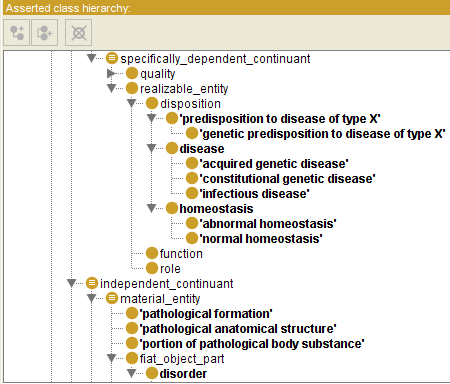 Arterial aneurysm
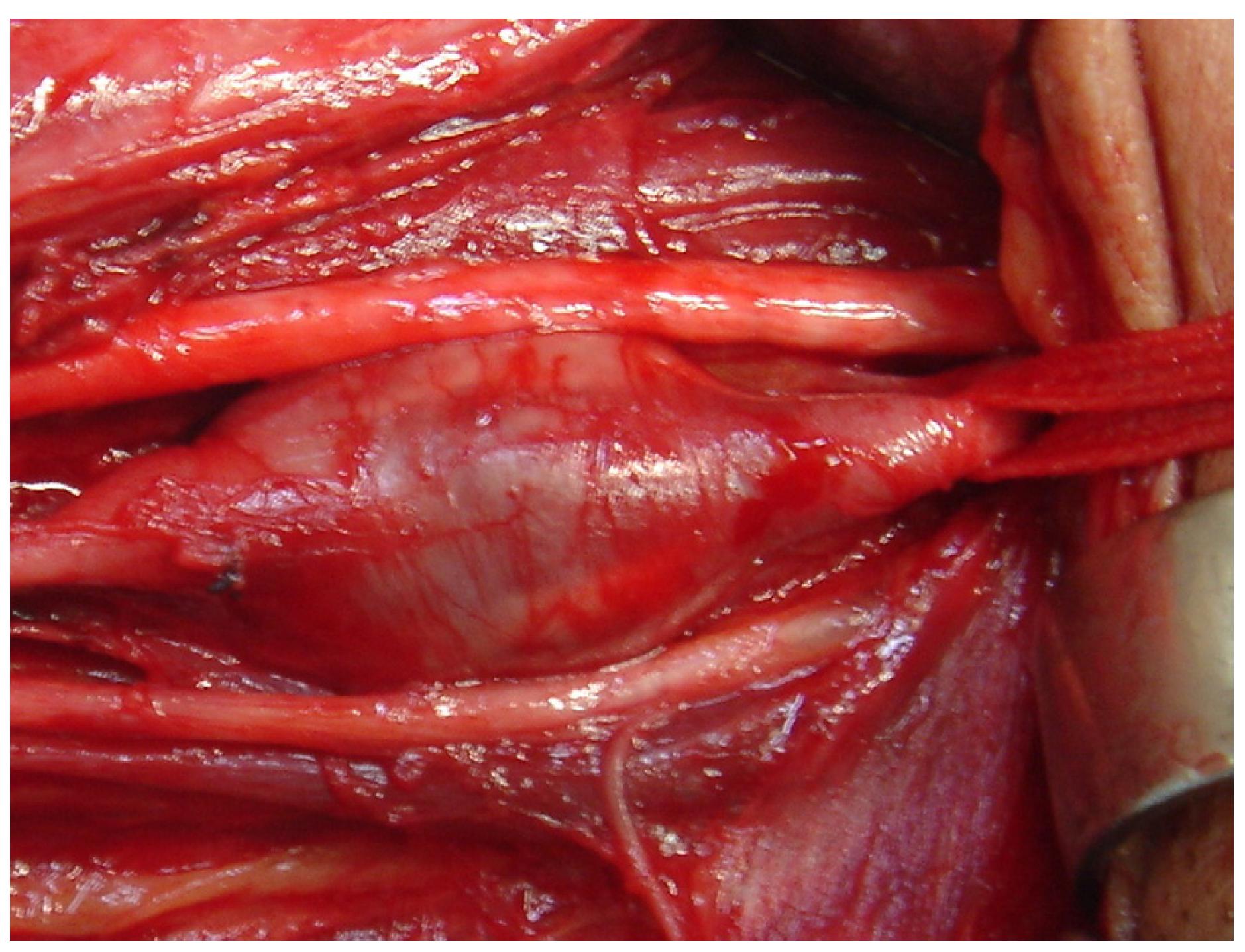 Jornal Vascular Brasileiro Print version ISSN 1677-5449J. vasc. bras. vol.12 no.4 Porto Alegre Oct./Dec. 2013  Epub Dec 15, 2013
http://dx.doi.org/10.1590/jvb.2013.054  
Subclavian and axillary arterial aneurysms: two case reports
Fernando Pinho Esteves1  , André Ventura Ferreira1  , Vanessa Prado dos Santos2  , Gabriel Santos Novaes1  , Álvaro Razuk Filho1  , Roberto Augusto Caffaro1
Arterial Aneurysm
Disposition – atherosclerosis
realized in
Pathological process – fatty material collects within the walls of arteries
produces
Disorder – artery with weakened wall 
bears
Disposition – of artery to become distended
realized_in
Pathological process – process of distending
produces
Disorder – arterial aneurysm
bears
Disposition – of artery to rupture
realized in
Pathological process – (catastrophic event) of rupturing
produces
Disorder – ruptured artery, arterial system with dangerously low blood pressure
bears
Disposition – circulatory failure
realized in
Pathological process – exsanguination, failure of homeostasis
produces
Death
coronary heart disease
disease associated with early lesions and small fibrous plaques
disease associated with asymptomatic (‘silent’) infarction
disease associated with surface disruption of plaque
unstable angina
stable angina
instantiates at t2
instantiates at t3
instantiates at t4
instantiates at t5
instantiates at t1
John’s coronary heart disease
time
independent
continuant
dependent
continuant
occurrent
process
disposition
heart
disease course
coronary heart disease
John’s heart
John’s coronary 
heart disease
course of John’s 
coronary heart disease
Disease course
The totality of all PROCESSes through which a given DISEASE instance is realized.
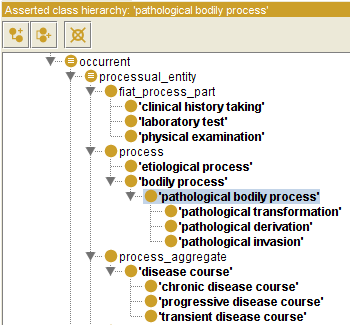 Compare with
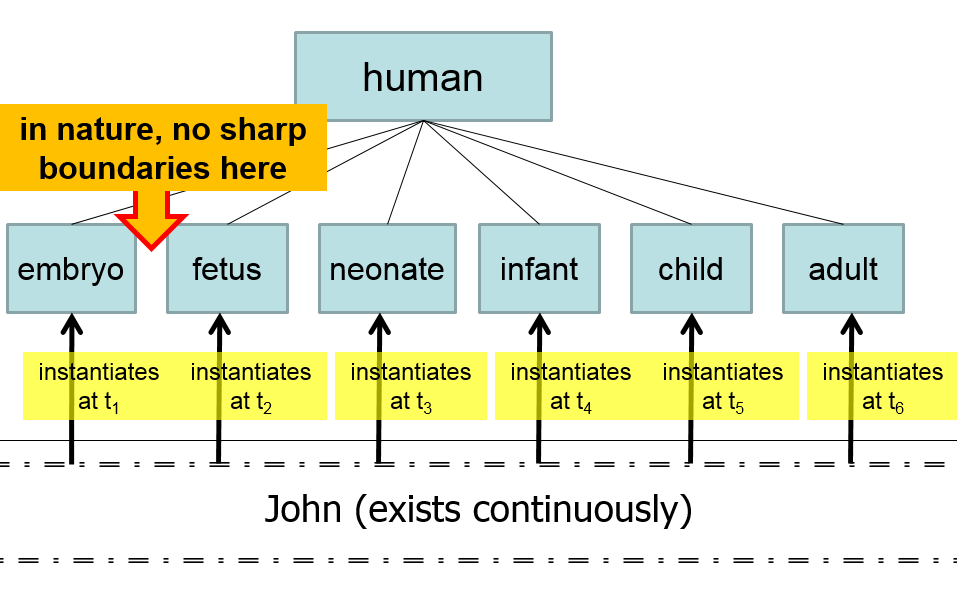 Questions
How does one deal with the ever changing nature of the physical disorder?
How does one deal with the evolution of the disposition?
Is an infectious disorder still an infectious disorder even after the pathogenic organism has been sterilized?
[Speaker Notes: Answer the following questions.]
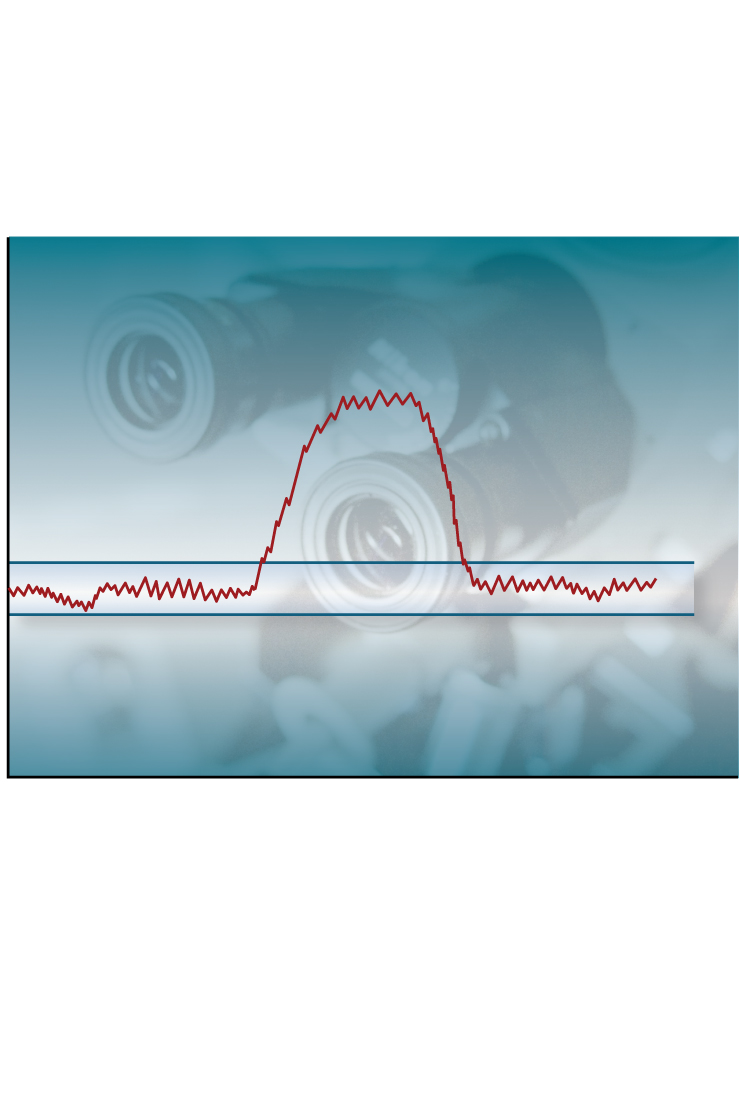 Acute Influenza Infection Process
Pathogen sterilization
Immune response
Viral replication
& tissue destruction
State
Normal Homeostatic
Range
Etiological
Event
Time
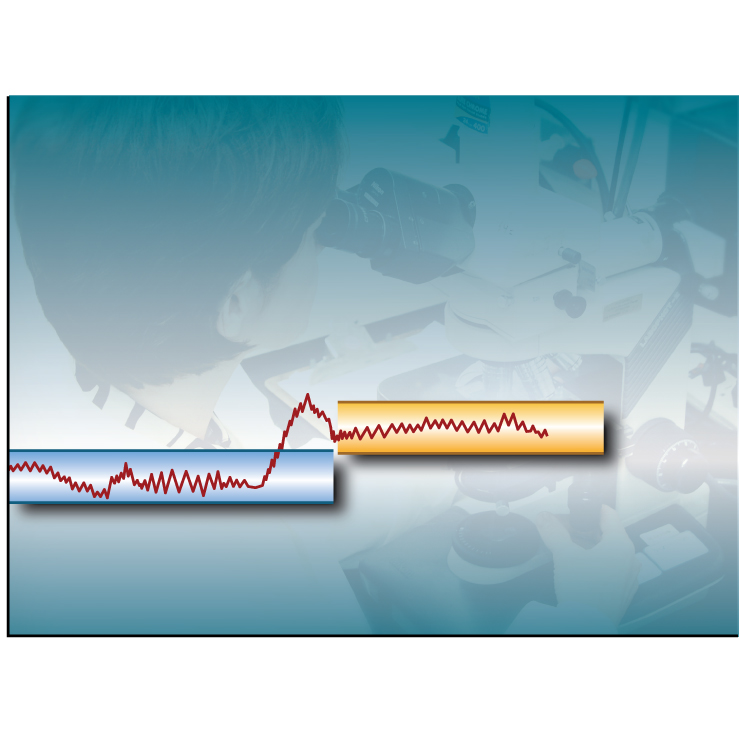 Normal Adaptation
State
Etiological
Event
Normal Homeostatic
Range
Normal Homeostatic
Range
Time
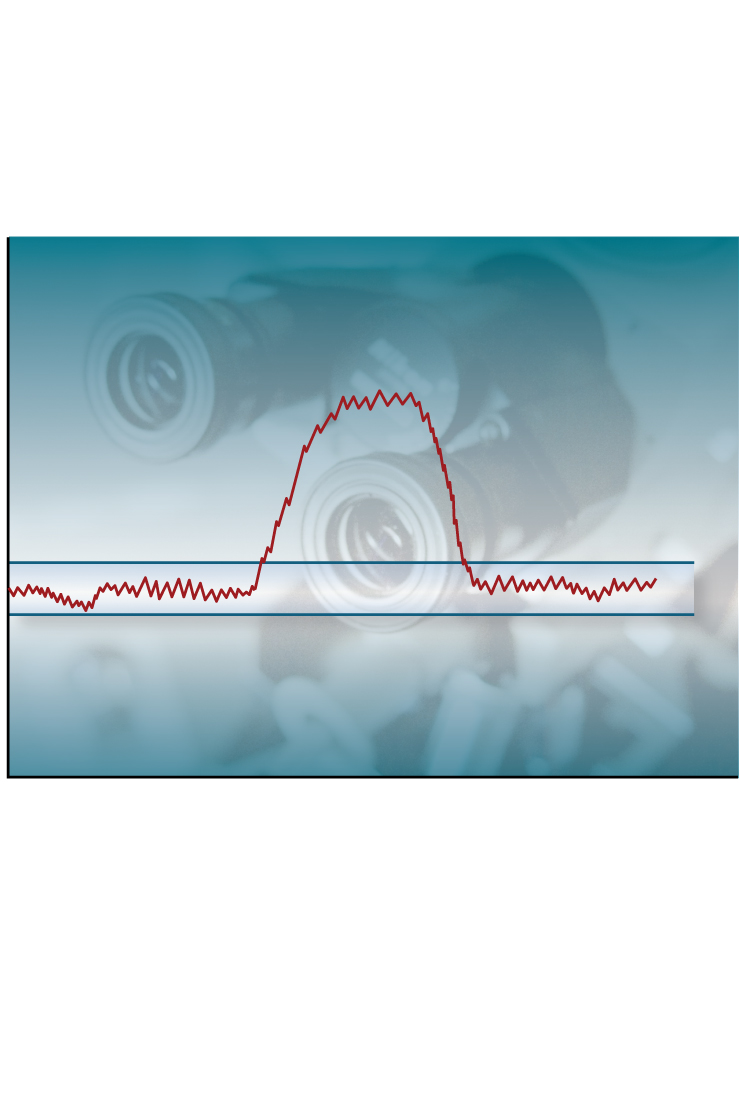 Acute Pathological Process
Etiological
Event
State
Normal Homeostatic
Range
Time
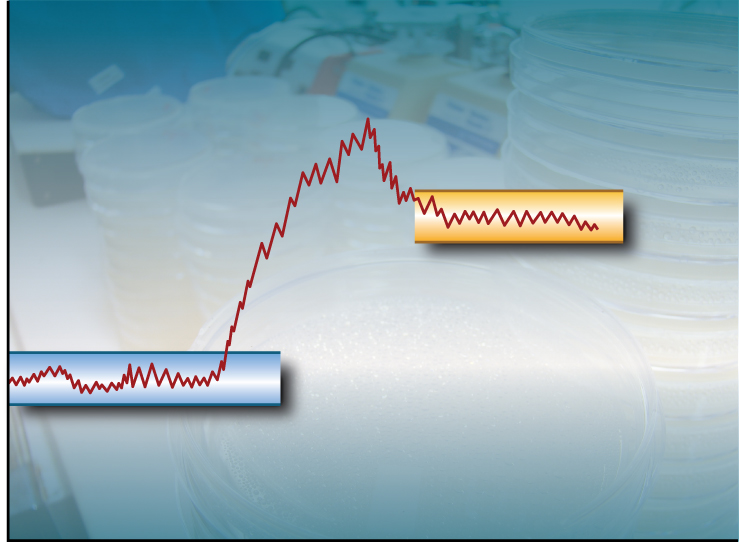 Chronic Pathological Process
Abnormal
Homeostatic
Range
State
Etiological
Event
Normal Homeostatic
Range
Time
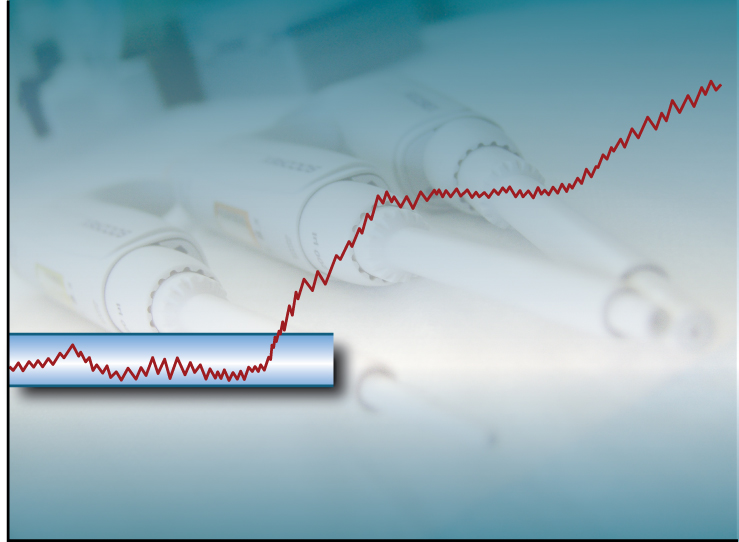 Progressive Pathological Process
State
Etiological
Event
Normal Homeostatic
Range
Time
Etiology
Etiological Process =def. – A process in an organism that leads to a subsequent disorder.
Examples: 
toxic chemical exposure resulting in a mutation in the genomic DNA of a cell; 
infection of a human with a pathogenic virus;
inheritance of two defective copies of a metabolic gene.
The etiological process creates the physical basis of that disposition to pathological processes which is the disease.
Dispositions and Predispositions
All diseases are dispositions; not all dispositions are diseases.
A predisposition is a disposition.
Predisposition to Disease of Type X =def. – A disposition in an organism that constitutes an increased risk of the organism’s subsequently developing the disease X.
Hereditary Non-polyposis Colorectal Cancer (HNPCC) is caused by a: 
disorder (mutation) in a DNA mismatch repair gene that 
disposes to the acquisition of additional mutations from defective DNA repair processes, and thus
predisposition to the development of colon cancer.
Hereditary Non-polyposis Colorectal Cancer HNPCC - genetic pre-disposition
Etiological process - inheritance of a mutant mismatch repair gene
produces
Disorder - chromosome 3 with abnormal hMLH1
bears
Disposition (disease) - Lynch syndrome
realized_in
Pathological process - abnormal repair of DNA mismatches
produces
Disorder - mutations in proto-oncogenes and tumor suppressor genes with microsatellite repeats (e.g. TGF-beta R2)
bears
Disposition (disease) - non-polyposis colon cancer
Hemorrhagic stroke
http://www.tomfit247.com/2013/05/stroke-what-is-it-what-causes-it-and.html
Hemorrhagic stroke
Disorder – cerebral arterial aneurysm
bears
Disposition  – of weakened artery to rupture
realized in
Pathological process – rupturing of weakened blood vessel
produces
Disorder – Intraparenchymal cerebral hemorrhage
bears
Disposition (disease) – to increased intra-cranial pressure
realized in
Pathological process – increasing intra-cranial pressure, compression of brain structures
produces
Disorder – Cerebral ischemia, Cerebral neuronal death
bears
Disposition (disease) – stroke
realized in
Symptoms – weakness/paralysis, loss of sensation, etc
Definitions - Clinical Evaluation Terms(on the side of the patient!)
‘bodily feature’ - an abbreviation for a physical component, a bodily quality, or a bodily process.

Sign =def. – A bodily feature of a patient that is observed in a physical examination and is deemed by the clinician to be of clinical significance. (Objectively observable features)
Symptom =def. – A bodily feature of a patient that is observed by the patient and is hypothesized by the patient to be a realization of a disease. (a restricted family of phenomena (including pain, nausea, anger, drowsiness), which are of their nature experienced in the first person)
Laboratory Test =def. – A measurement assay that has as input a patient-derived specimen, and as output a result representing a quality of the specimen.
Laboratory Finding =def. – A representation of a quality of a specimen that is the output of a laboratory test and that can support an inference to an assertion about some quality of the patient.
Definitions - manifestations
Manifestation of a Disease =def. – A bodily feature of a patient that is (a) a deviation from clinical normality that exists in virtue of the realization of a disease and (b) is observable.
Observability includes observable through elicitation of response or through the use of special instruments.

Preclinical Manifestation of a Disease =def. – A manifestation of a disease that exists prior to its becoming detectable in a clinical history taking or physical examination.

Clinical Manifestation of a Disease =def. – A manifestation of a disease that is detectable in a clinical history taking or physical examination.

Phenotype =def. – A (combination of) bodily feature(s) of an organism determined by the interaction of its genetic make-up and environment.

Clinical Phenotype =def. – A clinically abnormal phenotype.